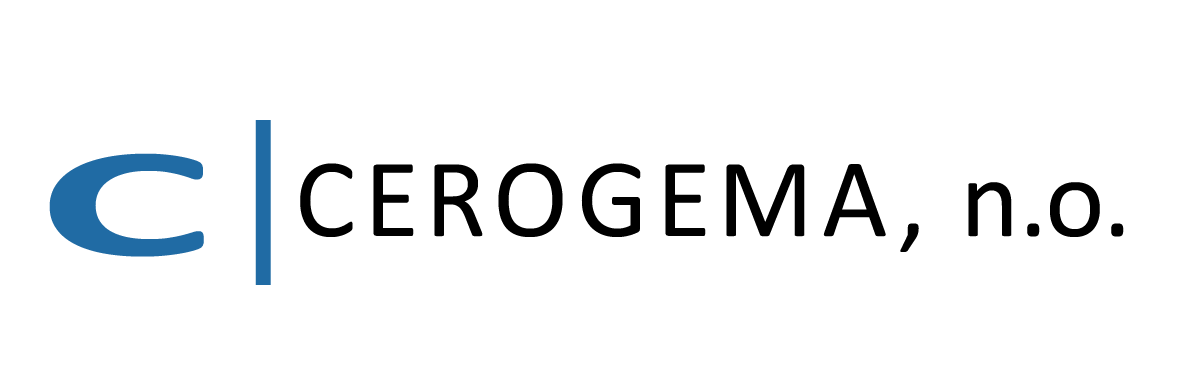 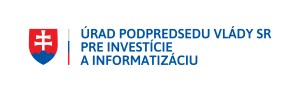 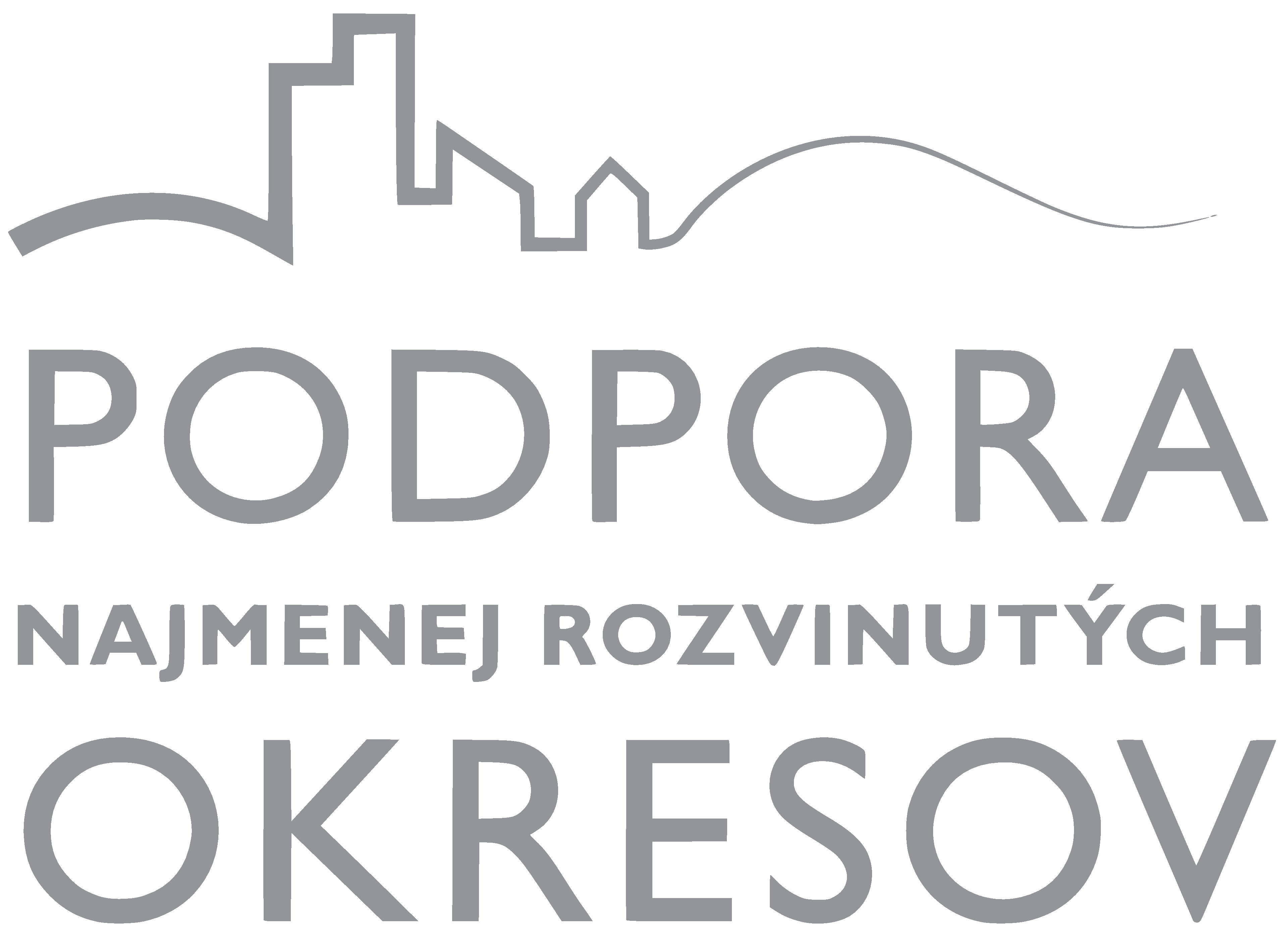 Podmienky poskytnutia a použitia Regionálneho príspevku
Lucia Bárdošová – projektová manažérka CEROGEMA, n.o.
Andrej Boros – riaditeľ CEROGEMA, n.o.
Základné dokumenty
Zmluva o poskytnutí regionálneho príspevku

Zákon č. 336 z 11. novembra 2015 o podpore najmenej rozvinutých okresov a o zmene a doplnení niektorých zákonov

Schéma na podporu lokálnej zamestnanosti DM14/2017 v znení dodatku č. 1
Komunikácia
Bežnými komunikačnými prostriedkami – najmä poštou a e-mailomadresa:	Úrad podpredsedu vlády SR pre investície a informatizáciu			Odbor podpory regionálneho rozvoja			Štefánikova 15, 811 05 Bratislava e-mail: nro@vicepremier.gov.sk 

Všetka dokumentácia alebo správy musia byť v písomnej forme podpísané štatutárnym zástupcom alebo osobou splnomocnenou/poverenou
Publicita
„Realizované s finančnou podporou Úradu podpredsedu vlády SR pre investície a informatizáciu – program Podpora najmenej rozvinutých okresov“ 





Pred realizáciou podujatia – min. 10 dní pred oznámiť úradu (pozvánka/oznam) program, termín a miesto realizácie na nro@vicepremier.gov.sk
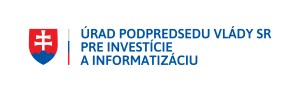 Regionálny príspevok
sa poskytuje prijímateľovi po doručení žiadosti prijímateľa o vykonanie platby na predpísanom formulári 

oprávnené výdavky každej položky žiadosti o vykonanie platby tvorí regionálny príspevok a vlastné zdroje prijímateľa (ods. 7 prílohy č. 1 zmluvy) – podrobný položkový rozpočet

Prvú žiadosť o vykonanie platby na aktuálny rozpočtový rok– do 15 dní od nadobudnutia účinnosti zmluvy alebo 15 dní od ukončenia procesu VO – najneskôr však do 30. septembra príslušného roka

V prípade nedodržania – zaslať poskytovateľovi harmonogram predkladania žiadosti o platbu
Verejné obstarávanie – povinnosti vyplývajúce zo zmluvy
Na výdavky, na ktoré sa vzťahuje zákon o VO, je možné dostať príspevok až po ukončení procesu VO a podpise zmluvy, objednávky s  dodávateľom
So žiadosťou o platbu sa posiela celá dokumentácia VO, ktorú následne skontroluje poskytovateľ. V prípade schválenie zašle do 30 dní financie na účet prijímateľa. 
Riadiť sa ustanoveniami Zákona o Verejnom obstarávaní - č.343/2015 Z.z.
Posledná možnosť podať ŽoP na výdavky v roku 2019 je 30. september 2019!
Odporúčame začať proces VO čím skôr
Na koho sa vzťahuje zákon o Verejnom obstarávaní
Verejný obstarávateľ (§7) – verejný sektor (obce, mestá, VÚC), ním ovládaná, resp. z väčšej miery financovaná organizácia nepriemyselného a neobchodného charakteru (napr. obecné organizácie, neziskové organizácia a podobne)

Dotovaný obstarávateľ ( podľa §8 ods.1) – ak verejný obstarávateľ  poskytne osobe, ktorá nie je verejný obstarávateľ ani obstarávateľ viac ako 50% finančných prostriedkov  na dodanie tovaru, na uskutočnenie stavebných prác (napr. malé/stredné podniky)

Podnikatelia, ktorých vlastné zdroje projektu sú vyššie, než žiadaný príspevok preukazujú len hospodárnosť výdavkov (podľa zmluvy), samotný zákon sa na nich nevzťahuje
Spôsoby vykonania procesu VO
Spôsob sa určuje podľa predpokladanej hodnoty celej zákazky – PHZ - (nie len dotácie) a limitov určených zákonom:
Nadlimitné zákazky 
Podlimitné zákazky
Zákazky s nízkou hodnotou
Zákazky, na ktoré sa nevzťahuje zákon o VO
Spôsob určenia PHZ
PHZ sa určuje ako cena bez DPH s cieľom ustanovenia postupu verejného obstarávania podľa finančných limitov
PHZ sa určí na základe údajov a informácií o zákazkách na rovnaký, alebo porovnateľný predmet zákazky → centrálny register zmlúv, web
Prieskum trhu → oslovenie vybraných záujemcov so žiadosťou o predloženie cenovej ponuky (už so špecifikáciami)
Povinnosťou obstarávateľa  je uchovávať aj informácie a podklady, na základe ktorých určil PHZ
Finančné limity (uvádzané bez DPH)
Zákazky do 5 000 eur v priebehu kalendárneho roka, alebo počas platnosti zmluvy,ak sa zmluva uzatvára na dlhšie obdobie,  ako jeden kalendárny rok → mimo pôsobnosť ZVO – treba len preukázať hospodárnosť
Zákazky s nízkou hodnotou 
na tovary a služby →  od 5 000 do 70 tis. (§7) a 100 tis. eur (§8)
na stavebné práce → od 5 000 eur do180 tis. (§7) a  250 tis. Eur (§8)
Podlimitné zákazky
na tovary a služby →  od 70 tis.  (100 tis.) do 144 tis. (tovar) a 221 tis. eur (služby)
na stavebné práce → od 180 tis. (250 tis.) do 5 548 tis. EUR
Spôsob obstarania pri zákazke s nízkou hodnotou
Verejný obstarávateľ pri zadávaní zákazky s nízkou hodnotou postupuje tak, aby vynaložené náklady na predmet zákazky boli hospodárne. 
Ak verejný obstarávateľ vyzval na predloženie ponuky viac hospodárskych subjektov na účel zadania zákazky, je povinný zabezpečiť dodržanie princípov rovnakého zaobchádzania a nediskriminácie. 
Verejný obstarávateľ je povinný postupovať v súlade s princípom transparentnosti a zdokumentovať celý priebeh verejného obstarávania, tak aby jeho úkony boli preskúmateľné bez ohľadu na použité prostriedky komunikácie.
Pri zadávaní zákazky s nízkou hodnotou sa nevyžaduje písomná forma zmluvy okrem prípadov, v ktorých to vyžadujú osobitné predpisy.
Verejný obstarávateľ je povinný uverejniť v profile súhrnnú správu o zákazkách s nízkymi hodnotami, ktoré zadal za obdobie kalendárneho štvrťroka do 30 dní po skončení kalendárneho štvrťroka, v ktorej pre každú takúto zákazku uvedie najmä hodnotu zákazky, predmet zákazky a identifikáciu dodávateľa.
Odporúčaný postup pri zákazke s nízkou hodnotou – prieskum trhu
Prijímateľovi sa odporúča vykonať prieskum trhu: e-mailové oslovenie so žiadosťou o predloženie ponuky alebo prieskum cez web
Prijímateľ pripraví špecifikáciu zákazky. Osloví minimálne 3 potenciálnych záujemcov, alebo identifikuje minimálne 3 potenciálnych dodávateľov (napr. údaje na webových sídlach záujemcov). Vyhodnotí ponuky, spraví z toho zápis a informuje úspešného, aj neúspešných uchádzačov. Celý proces musí byť dokumentovaný.
Je možné využiť aj služby elektronického trhoviska (pre bežne dostupné tovary a služby – napr. stavebné práce, alebo služby intelektuálneho plnenia nie)
Ak sa na vás zákon o VO nevzťahuje...
Zo zmluvy o poskytnutie RP vyplýva pre všetkých povinnosť preukázania hospodárnosti (bod 6.3. všeobecných zmluvných podmienok)
Preukázať hospodárnosť sa dá napr.:
Preukázaním zmluvy s cenou na podobnú zákazku (napr. z CRZ)
Pri stavbách dodať stavebný rozpočet pripravený autorizovaným odborníkom
Dodať tri cenové ponuky, alebo dokumentovať aktuálne ceny zverejnené na webe
Zmena podmienok použitia RP
1) zmena účelu použitia RP nie je prípustná

2) nepodstatná zmena – nedochádza k zmene čerpania RP (zmena štatutárneho orgánu, sídla prijímateľa, bankového spojenia) – oznámiť Úradu do 14 dní odo dňa zmeny

3) podstatná zmena – zmena rozdelenia použitia RP na kapitálové a bežné výdavky – písomná žiadosť s odôvodnením a prehlásením, že nedôjde k prekročeniu celkových oprávnených výdavkov – DODATOK k zmluve
Začiatok a koniec oprávneného obdobia
ZAČIATOK: Od 1. januára roku schválenia Žiadosti o RP

KONIEC: a) do 31. december príslušného roku – RP poskytnutý ako bežný transfer do 31. júl príslušného rokub)do 31. marec nasledujúceho roku - RP poskytnutý ako bežný transfer po 31. júl príslušného rokuc) do 31. december druhého roku nasledujúceho po roku, v ktorom bol RP poskytnutý ako kapitálový transfer
Vyúčtovanie RP
Monitorovanie prostredníctvom vyúčtovania projektu – priebežná a záverečná správa:a)	vecné vyhodnotenie realizácie projektu,b)	finančné vyúčtovanie použitia regionálneho príspevku,c)	prehľad vykonaných verejných obstarávaní v rámci projektud)	vyčíslenie čistých výnosov, ak relevantnée)	písomné potvrdenie (resp. vyhlásenie) štatutárneho zástupcu prijímateľa o formálnej a vecnej 		správnosti vyúčtovania, f)	uvedenie miesta, kde sa originály dokladov súvisiace s poskytnutým regionálnym príspevok  		prijímateľa nachádzajú;g)	doklad o odvedení výnosov z poskytnutých prostriedkov poskytovateľovi, ak relevantné,h)	doklad o vrátení nevyčerpaného regionálneho príspevku poskytovateľovi, ak relevantné
https://www.nro.vicepremier.gov.sk/dokumenty/index.html#zmluva-o-poskytnuti-regionalneho-prispevku
https://www.nro.vicepremier.gov.sk/dokumenty/index.html#ziadost-o-poskytnutie-regionalneho-prispevku 

Predložiť najneskôr do:a) 31. januára nasledujúceho roku – RP poskytnutý do 31. júl príslušného rokab) 15. apríla nasledujúceho roku - RP poskytnutý po 31. júl príslušného roka
Vyúčtovanie RP„počet priamo podporených pracovných miest“
Vecné vyhodnotenie predkladá aj po ukončení realizácie projektu, a to:a)	do 30 dní po uplynutí jedného roka od ukončenia realizácie aktivít projektu, ak regionálny príspevok nebol poskytnutý podľa Schémy na podporu lokálnej zamestnanosti (DM 14/2017);b)	každoročne do 31. decembra až do uplynutia troch rokov od obsadenia plánovaného počtu pracovných miest, ak regionálny príspevok bol poskytnutý podľa schémy DM 14/2017 (povinnosť udržať každé vytvorené nové pracovné miesto najmenej tri roky odo dňa jeho prvého vytvorenia a obsadenia).
MAJETOK FINANCOVANÝ Z RPVýstavba, zmena stavby alebo stavebné úpravy
vlastnícke právo alebo iné právo prijímateľa k pozemku, nehnuteľnosti 

práva k pozemku a k stavbe sa nezmenia najmenej po dobu10 rokov od dokončenia výstavby, zmeny stavby alebo dokončenia stavebných úprav
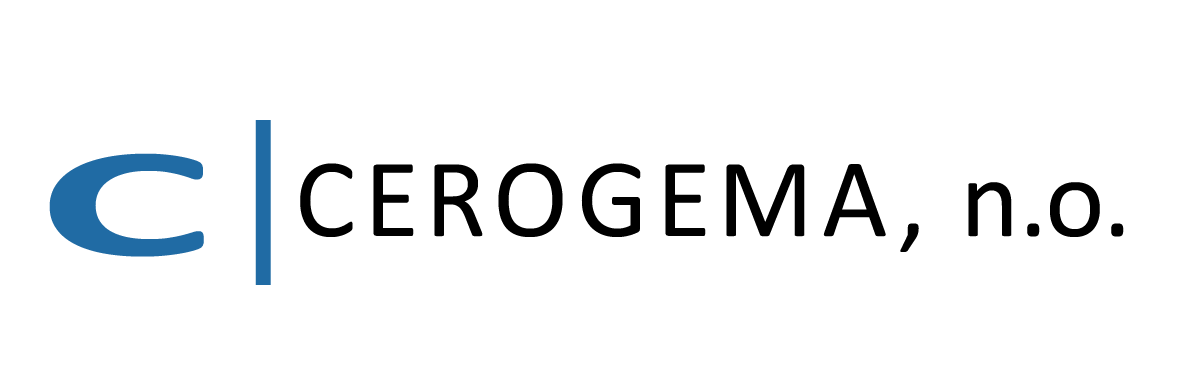 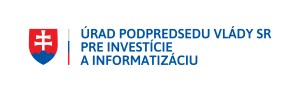 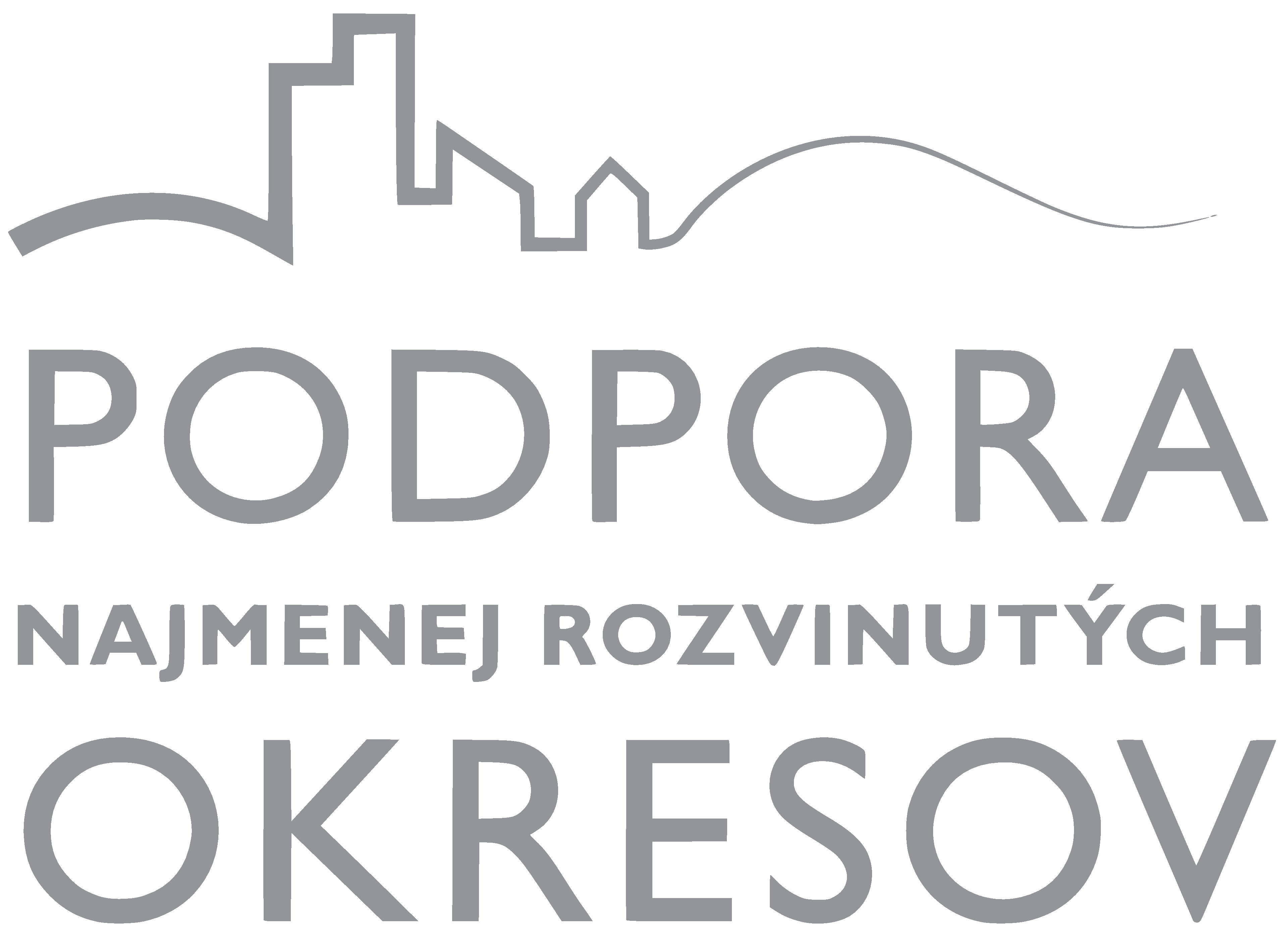 Ďakujeme za pozornosť
Kontakt:
www.cerogema.sk 

A. Boros: info@cerogema.sk, 0908 915 622
L. Bárdošová: bardosova@cerogema.sk, 0901 717 201